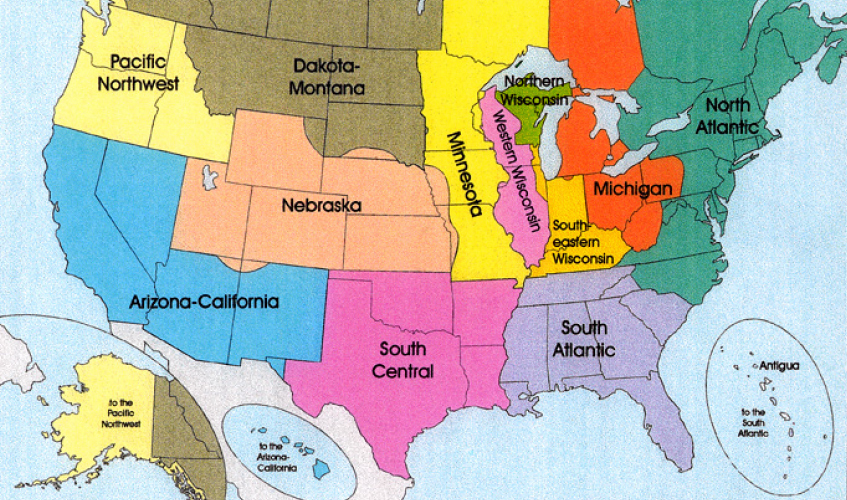 Therefore go and make disciples of all nations… Matthew 28:19 (NIV)
Western Wisconsin District Mission Board
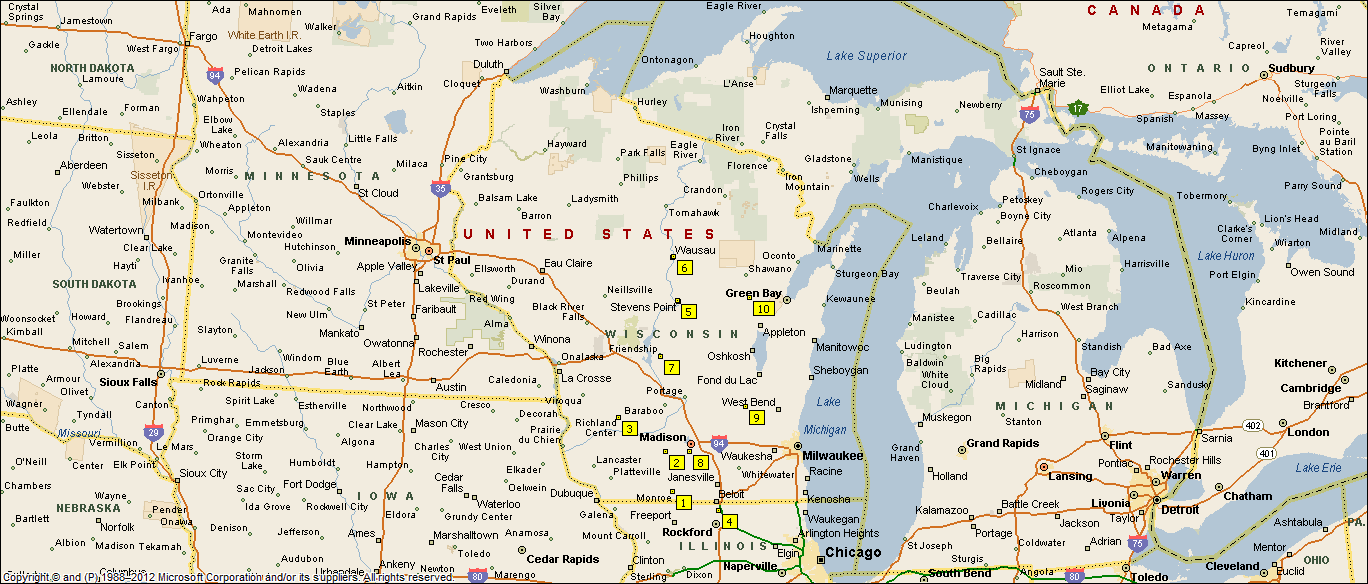 1 Monroe, WI- Mt. Olive
2 Mt. Horeb, WI – Good News
3 Richland Center, WI
4 Roscoe, IL - Amazing Grace
5 Stevens Point – The Word
6 Wausau, WI
7 Adams, WI – St. Paul’s
8 Fitchburg, WI
9 Horicon, WI
6 Rural Wausau, WI
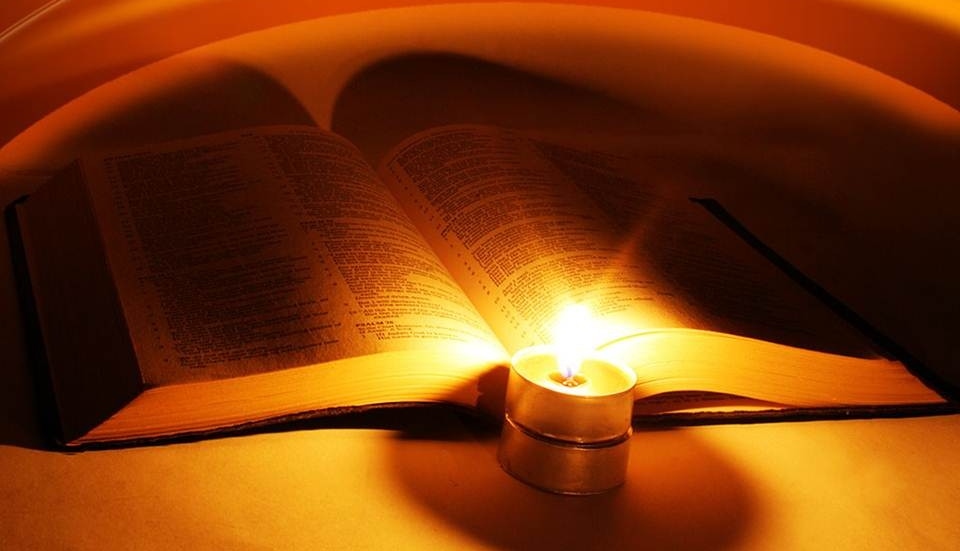 Sanctify them by the truth; your word is truth.John 17:17 (NIV)
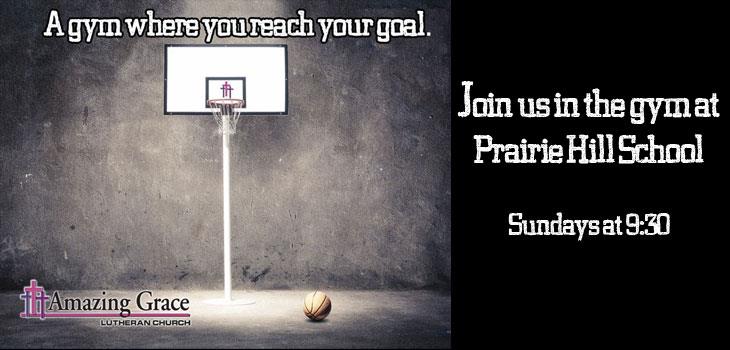 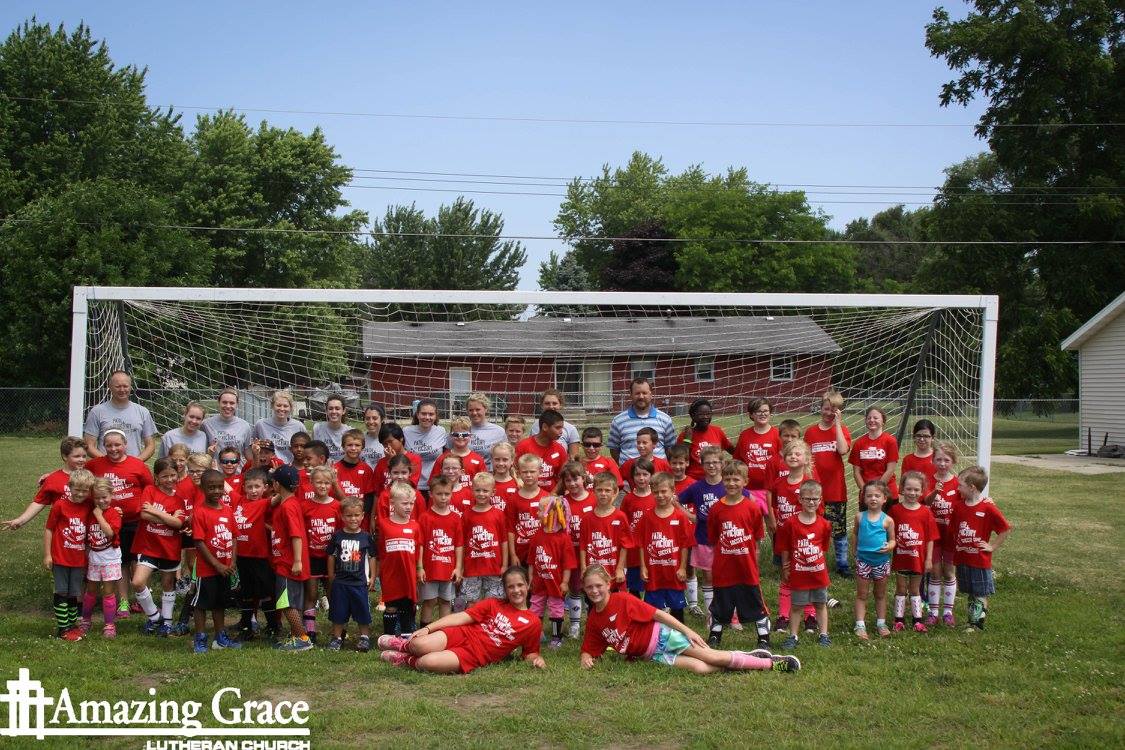 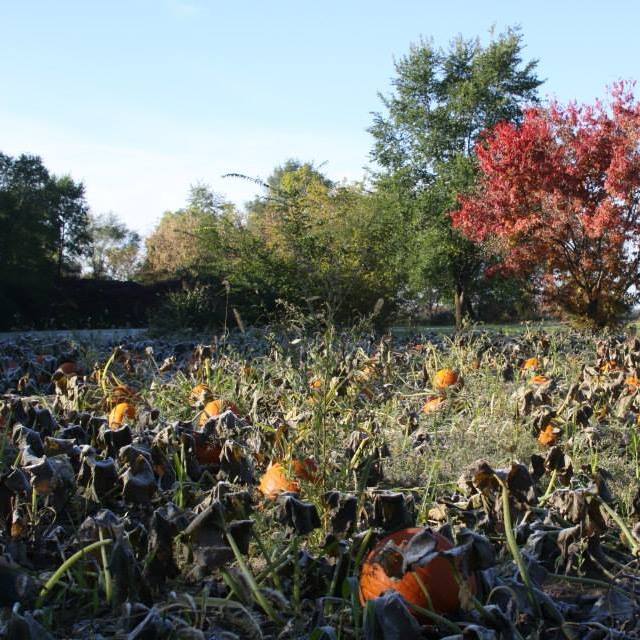 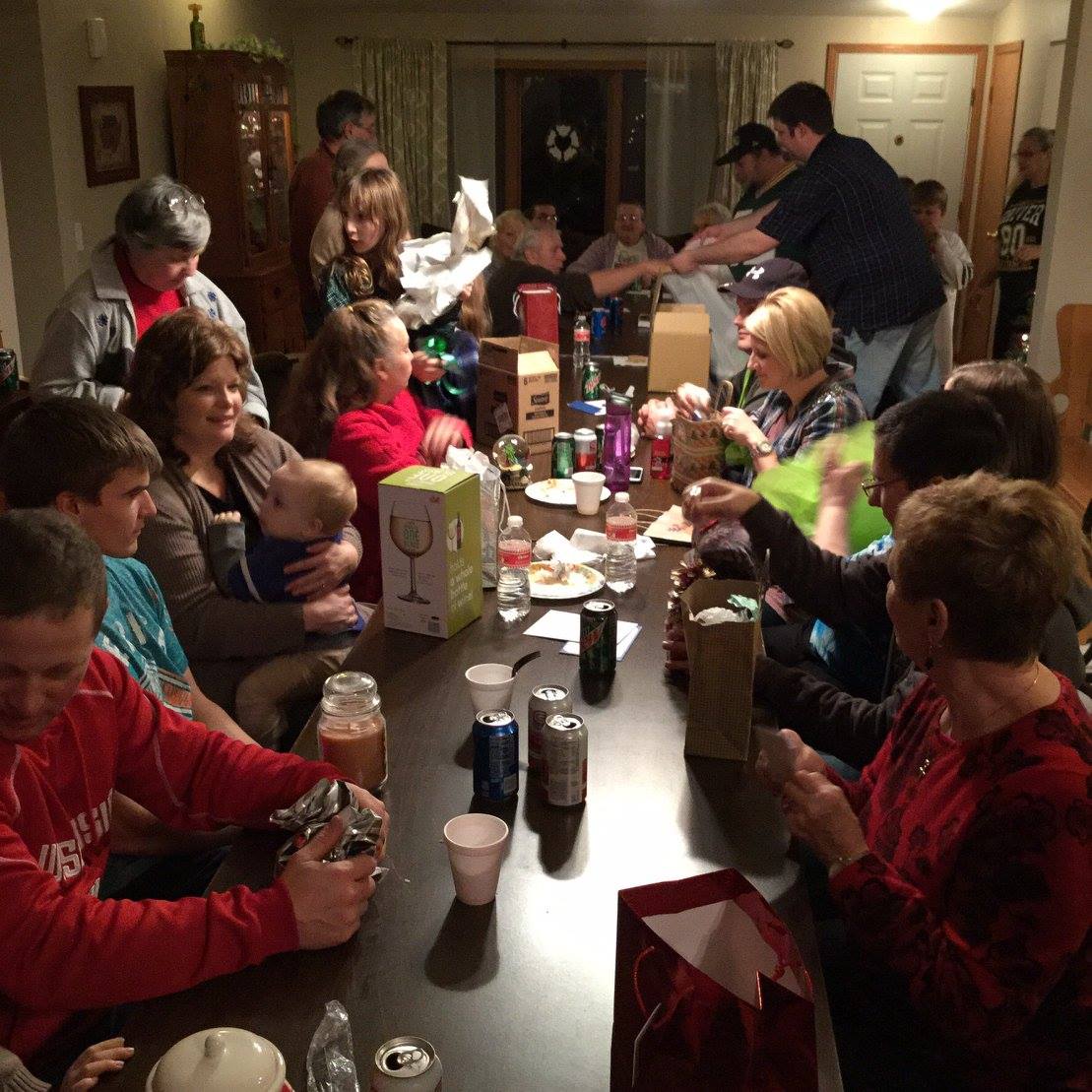 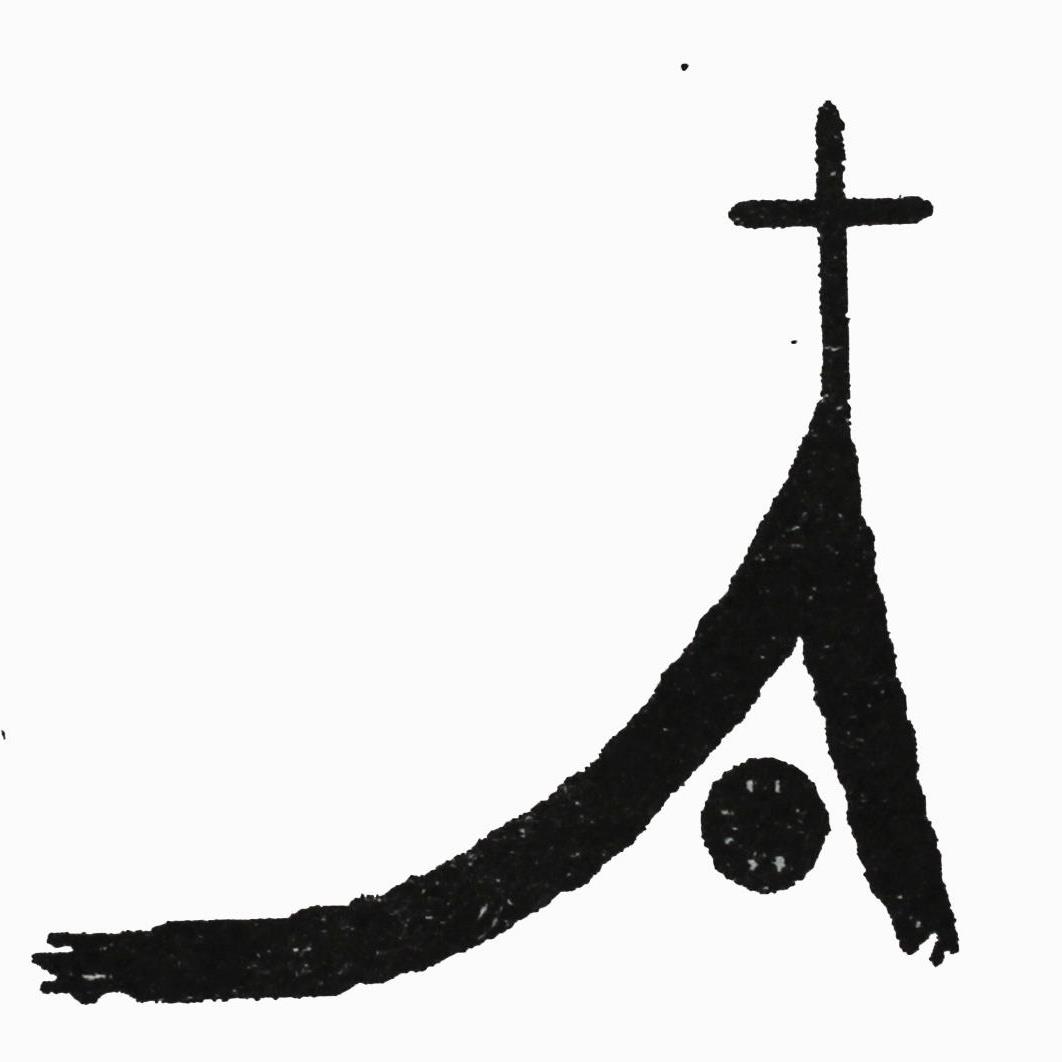 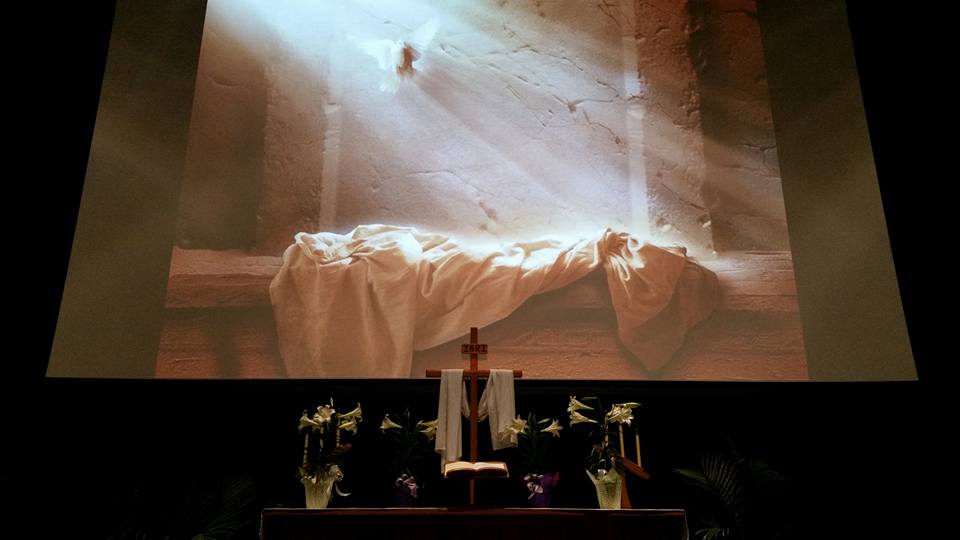 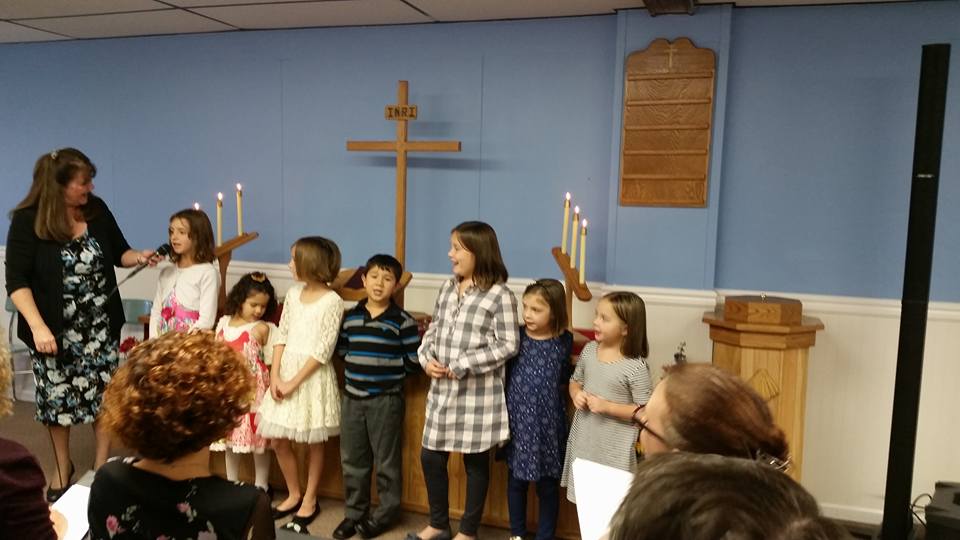 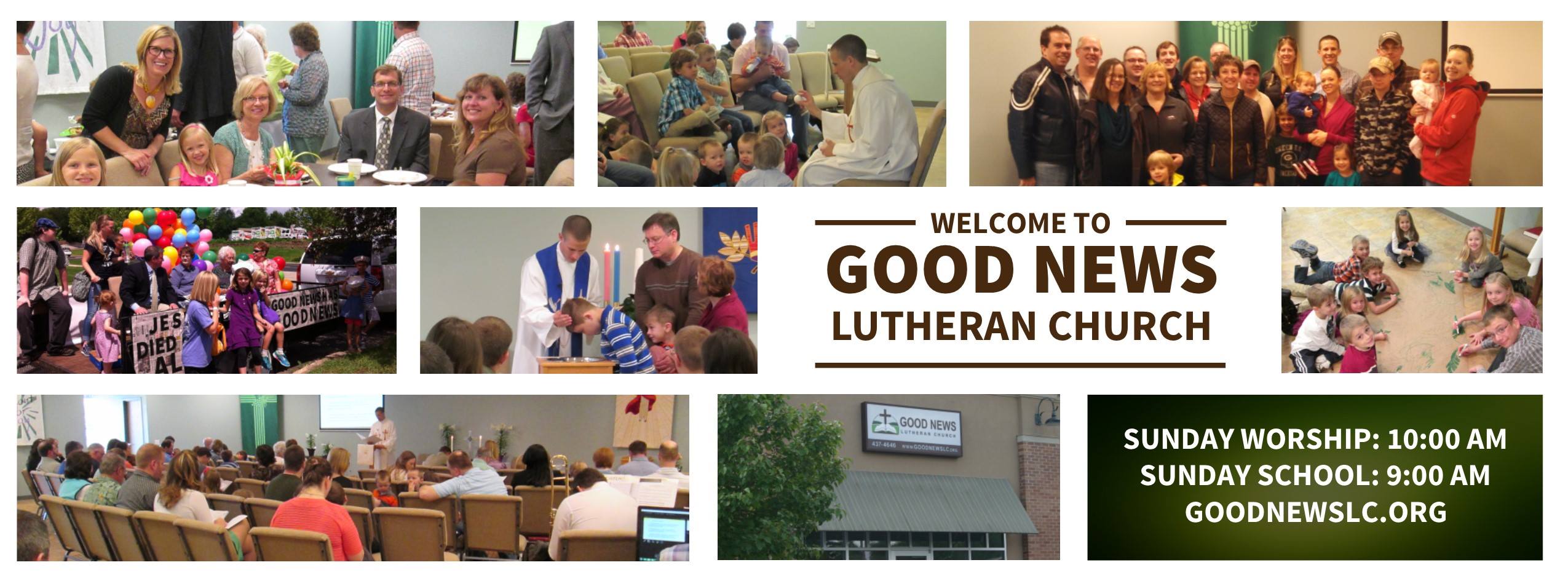 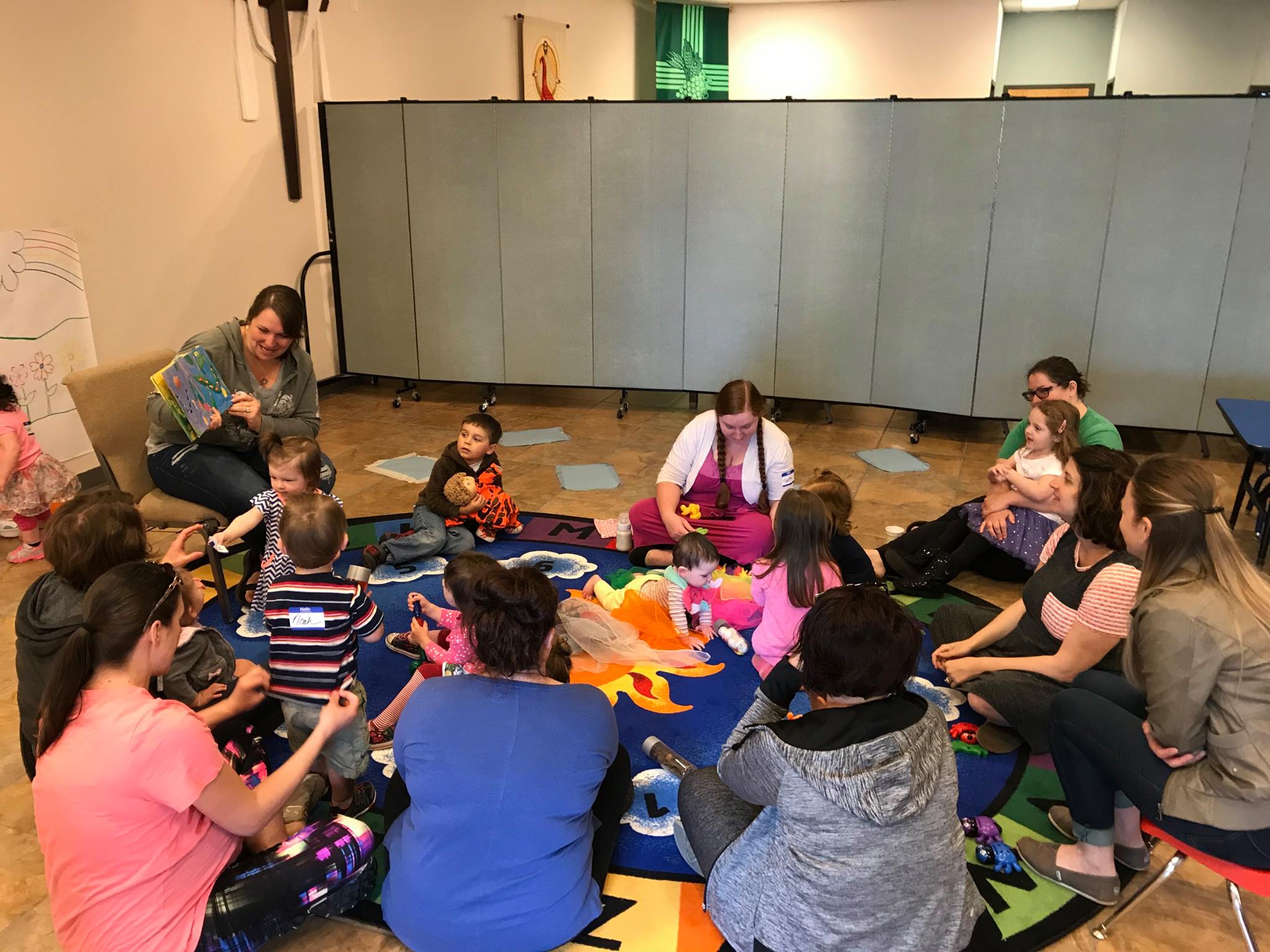 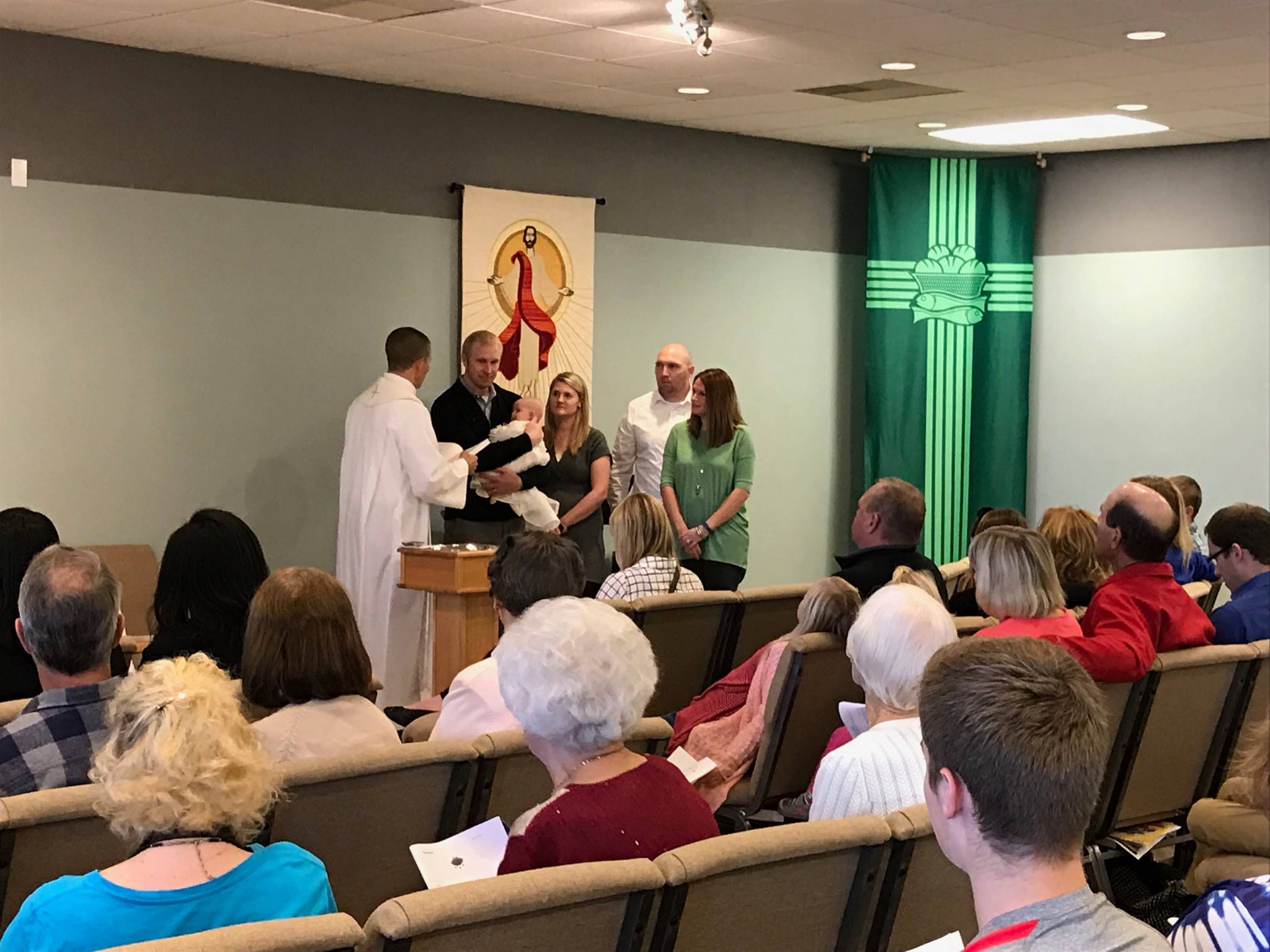 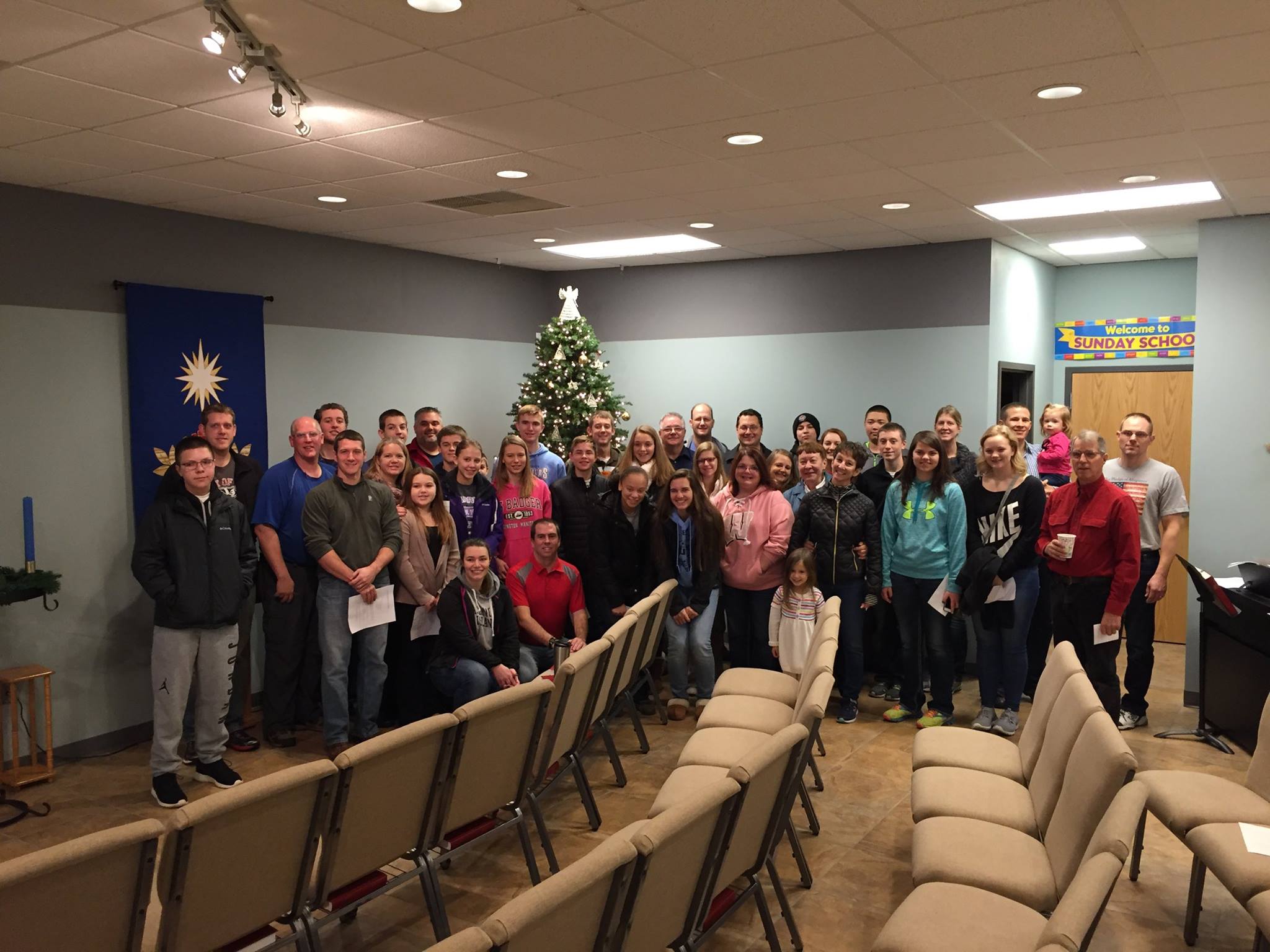 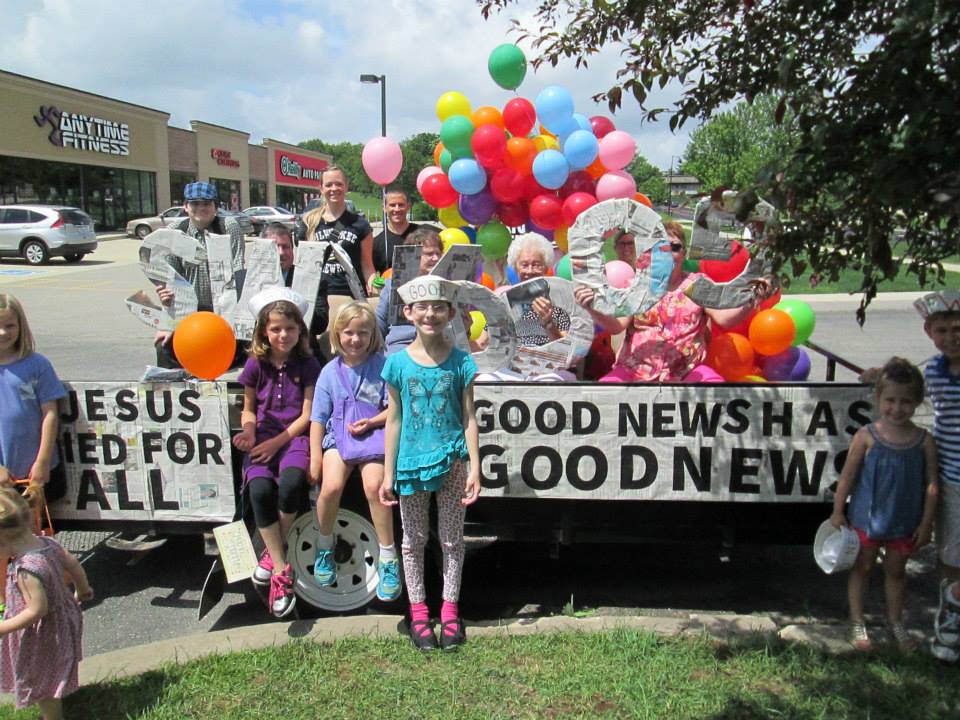 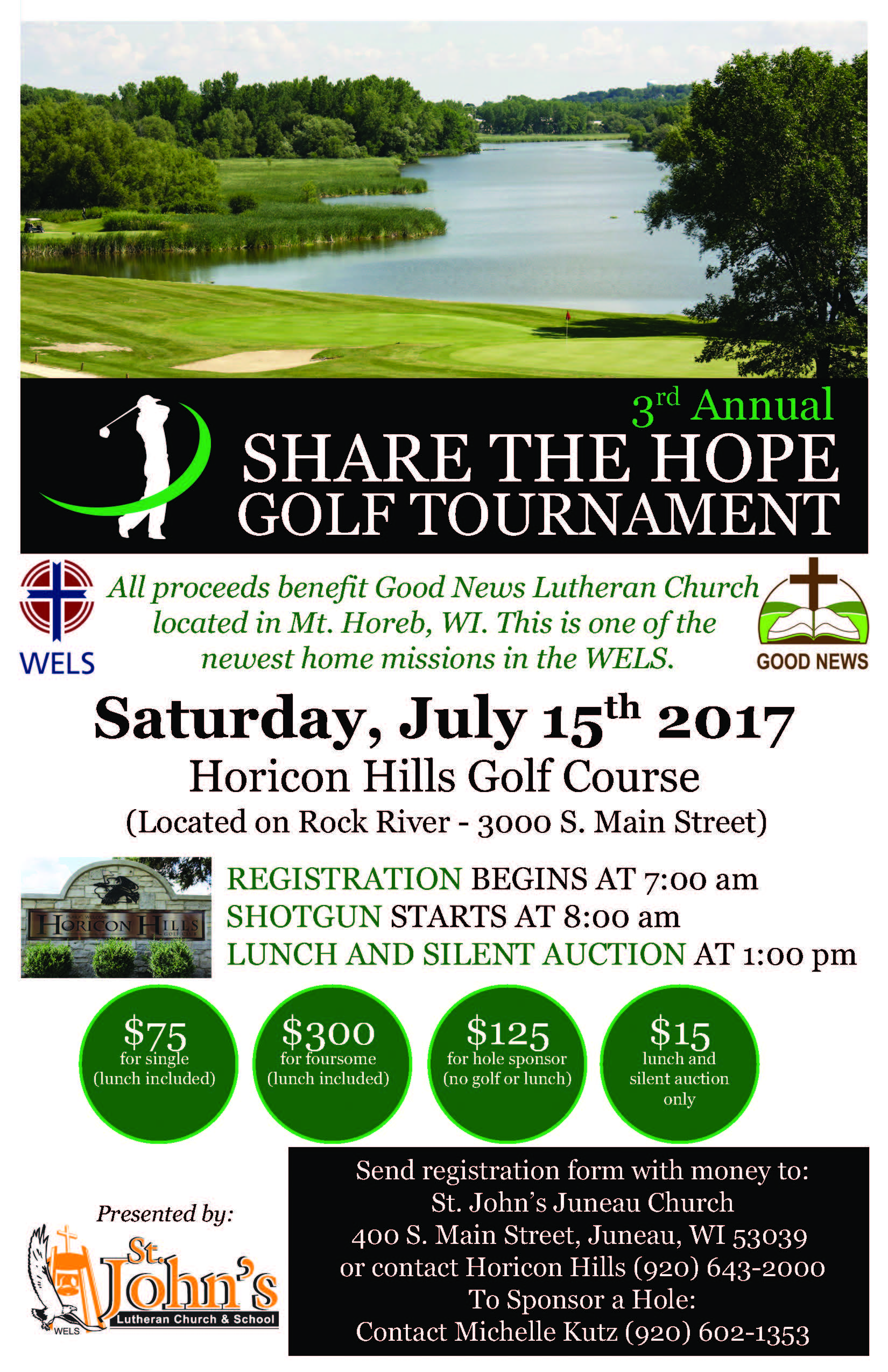 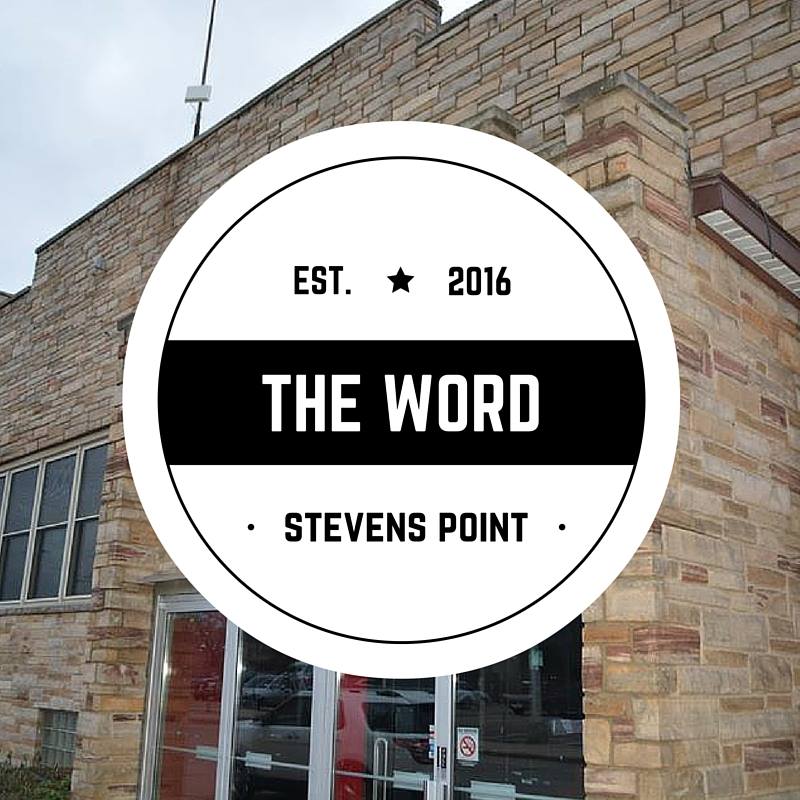 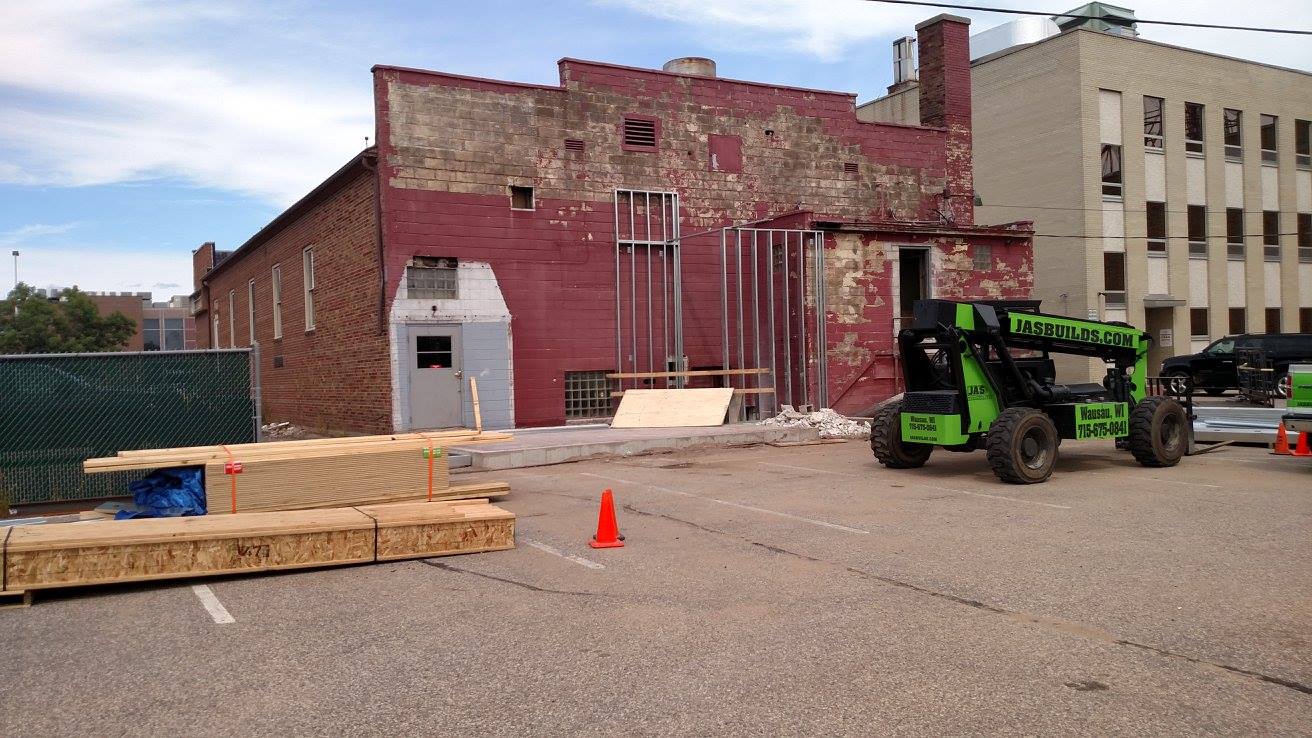 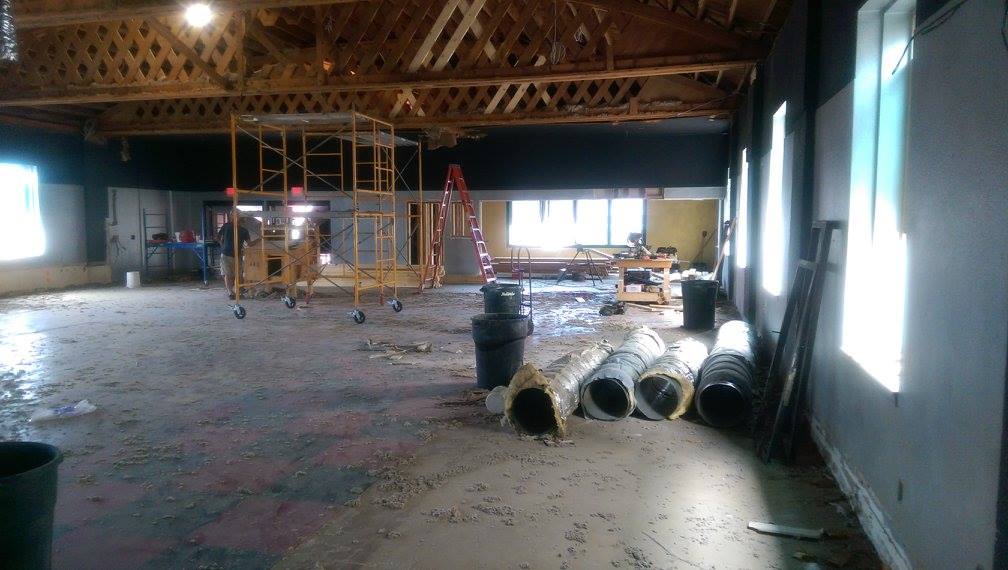 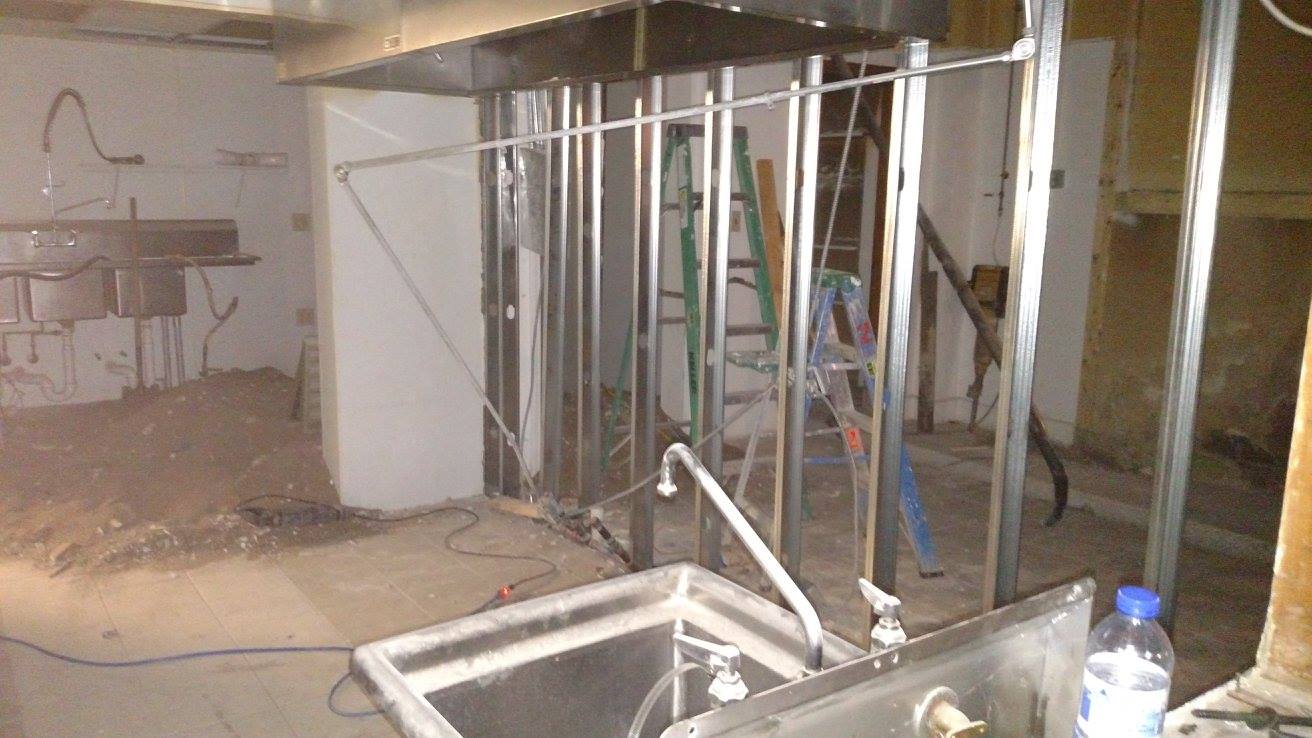 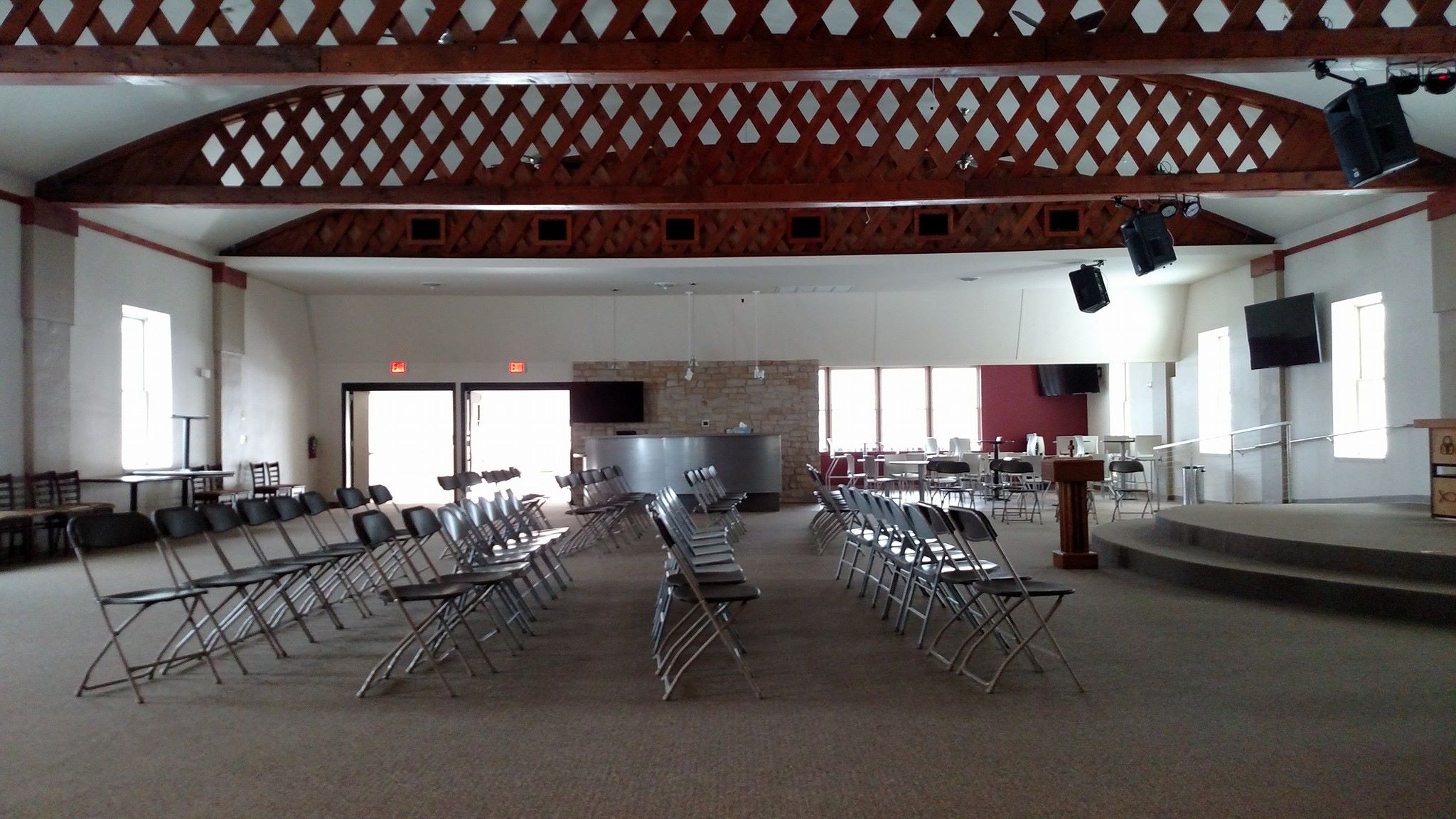 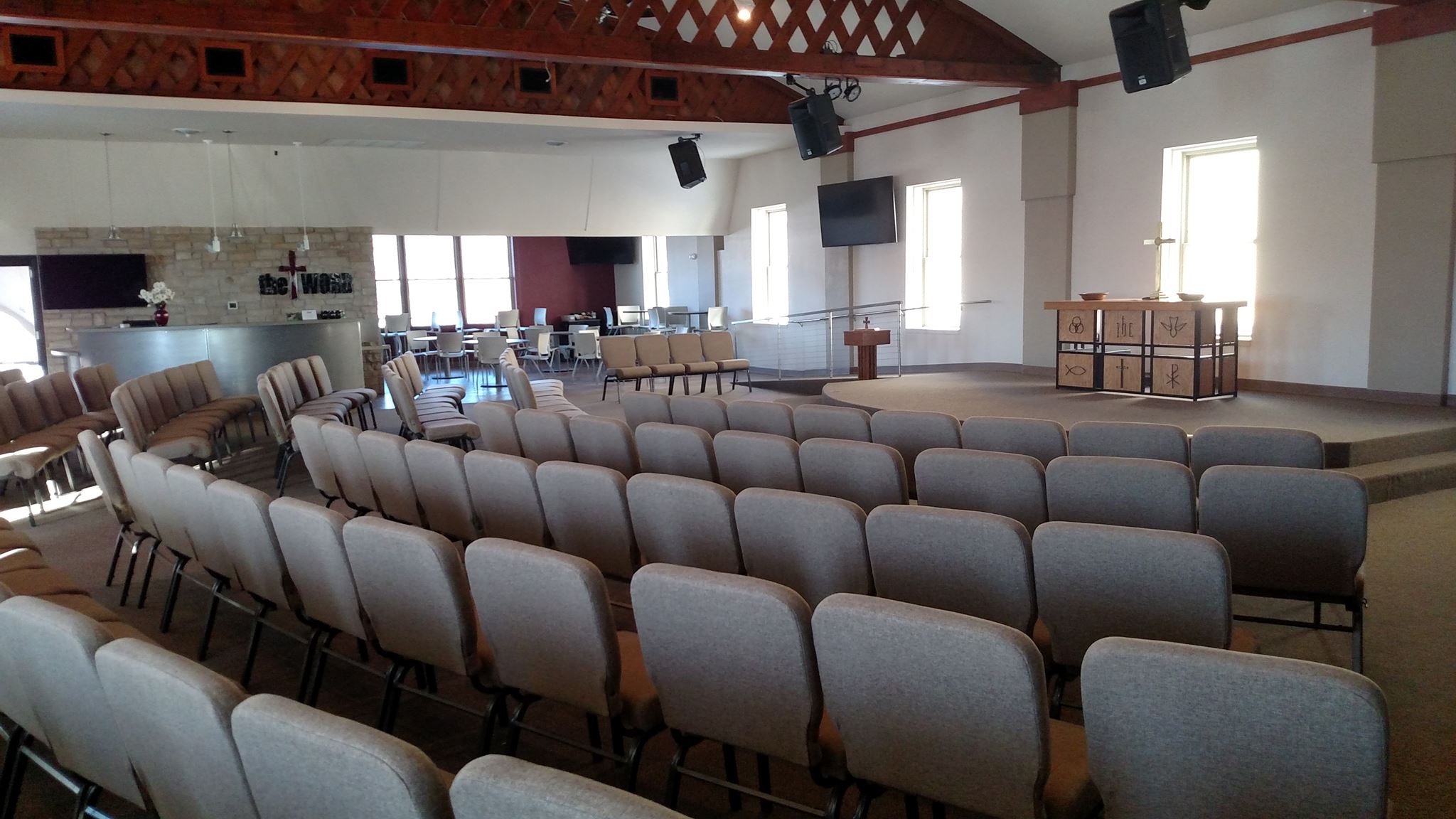 Bible Breakfast HourWe are hosting a monthly Bible class at the Country Kitchen in Richland Center at 9:00 AM on the 2nd Saturday of each month.You are invited to join in the buffet breakfast (discounted cost of $5) as we study A Shepherd's Look at Psalm 23.
Richland Center Outreach
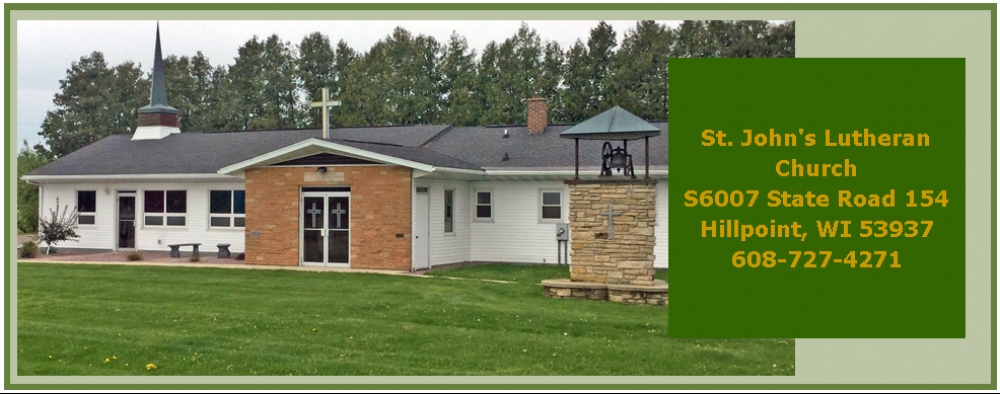 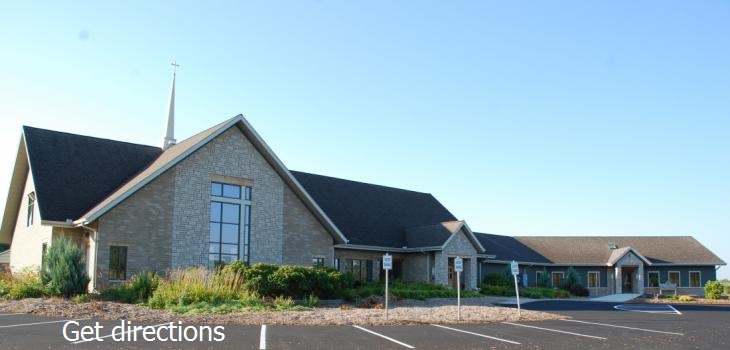 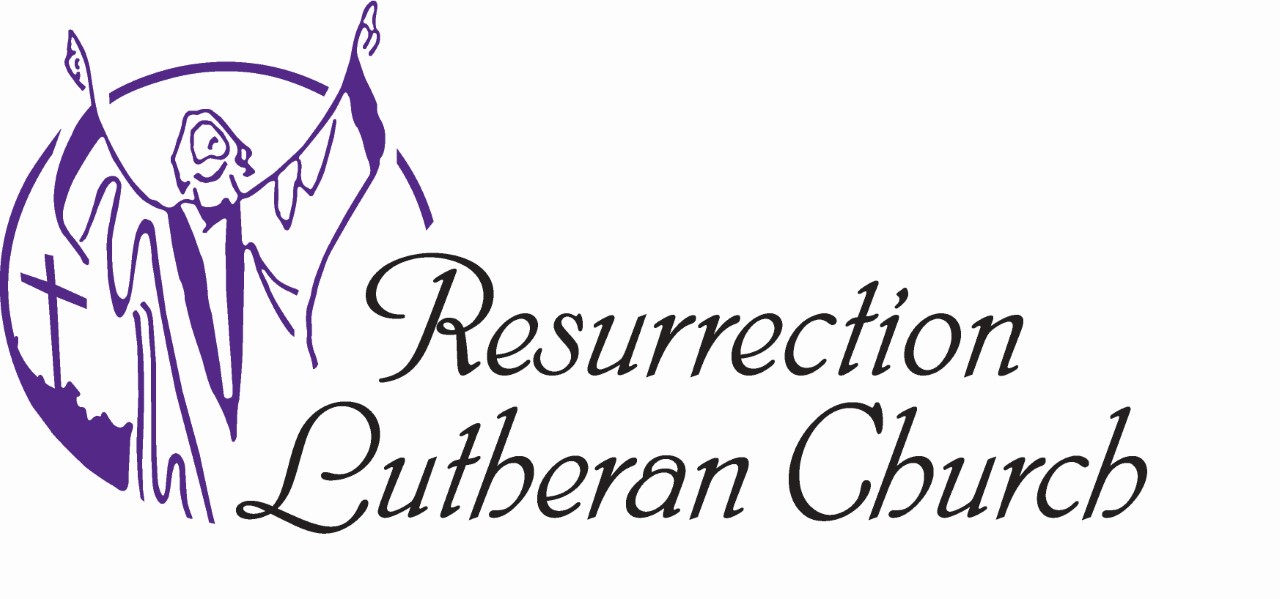 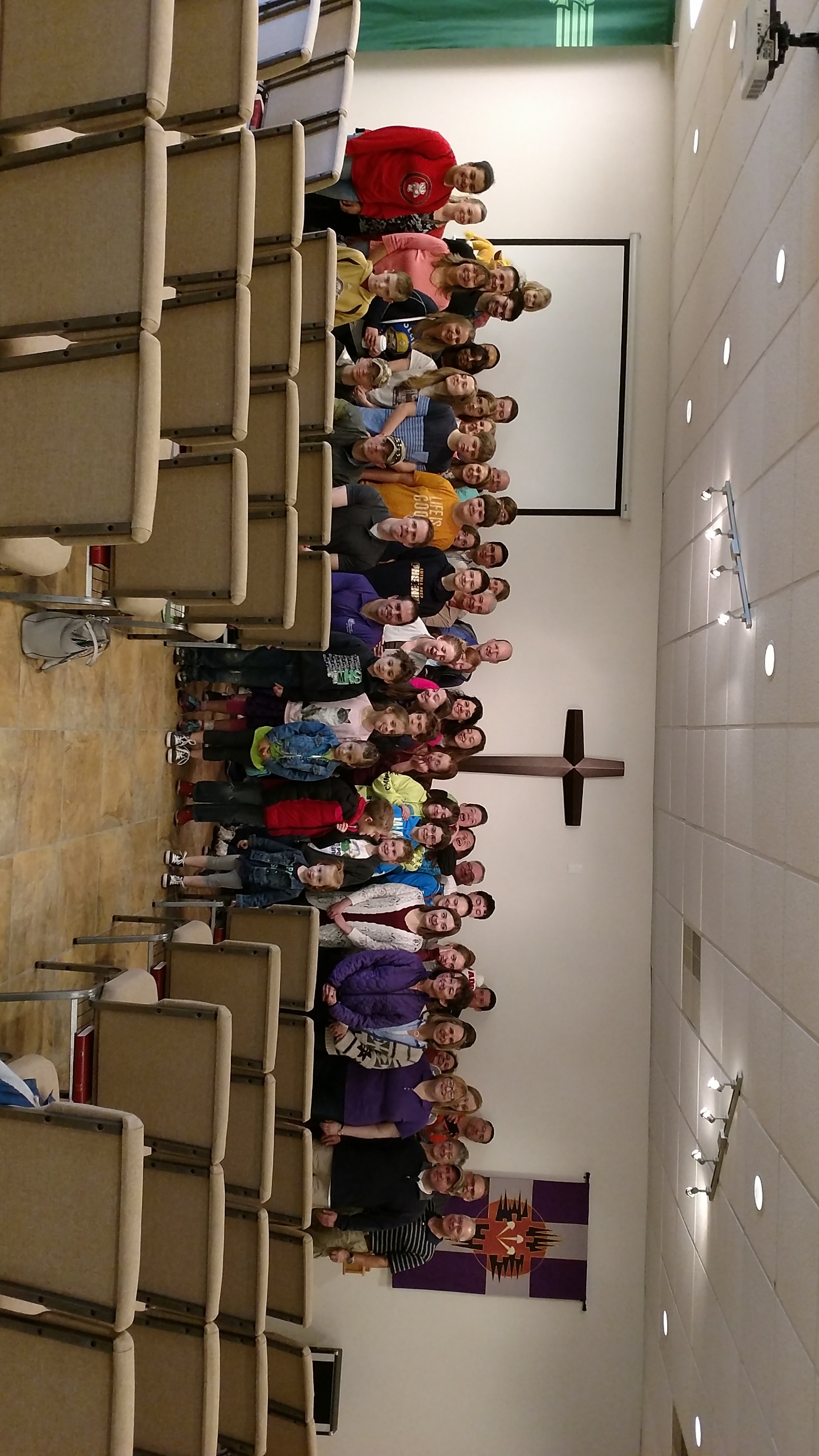 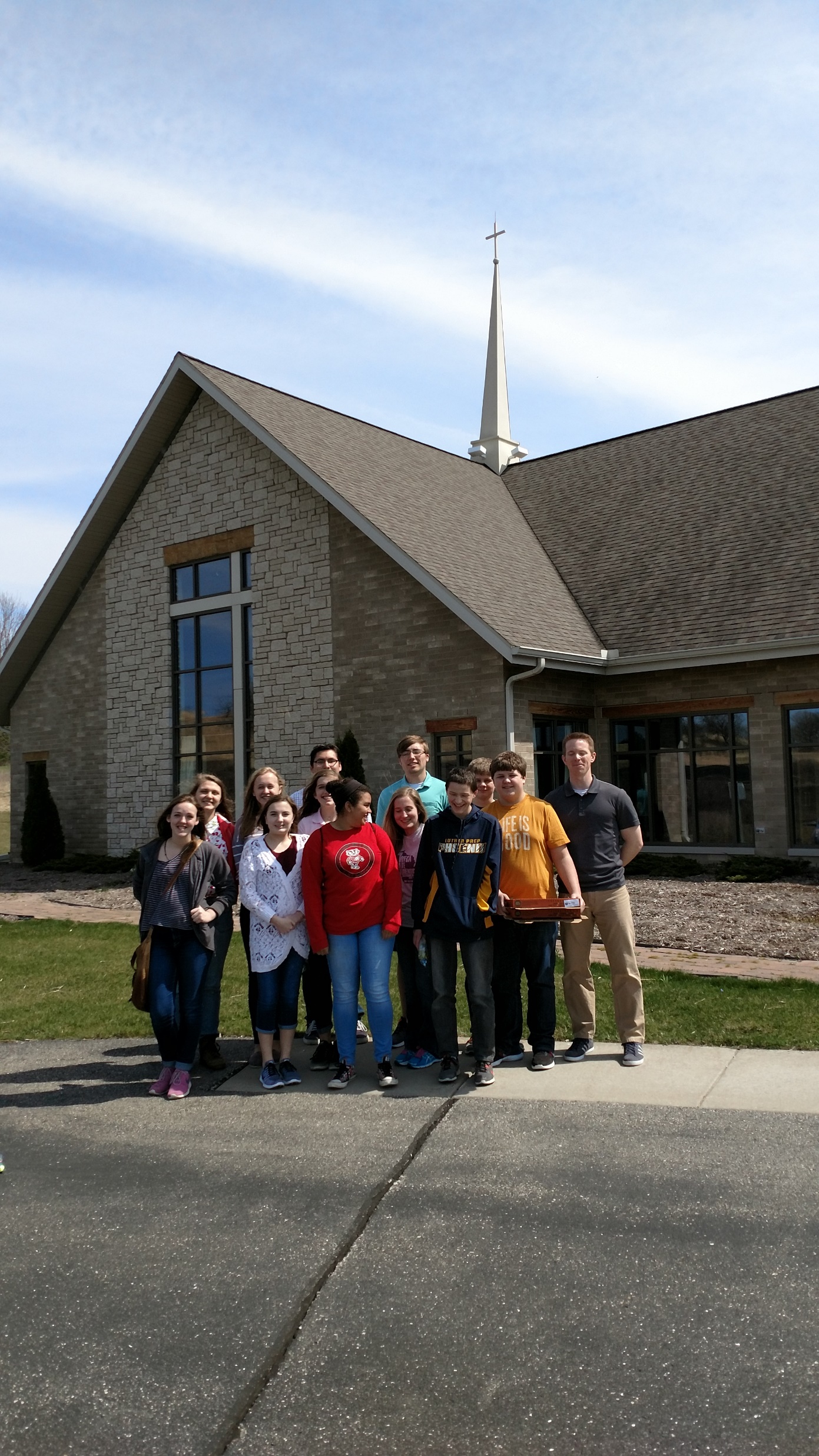 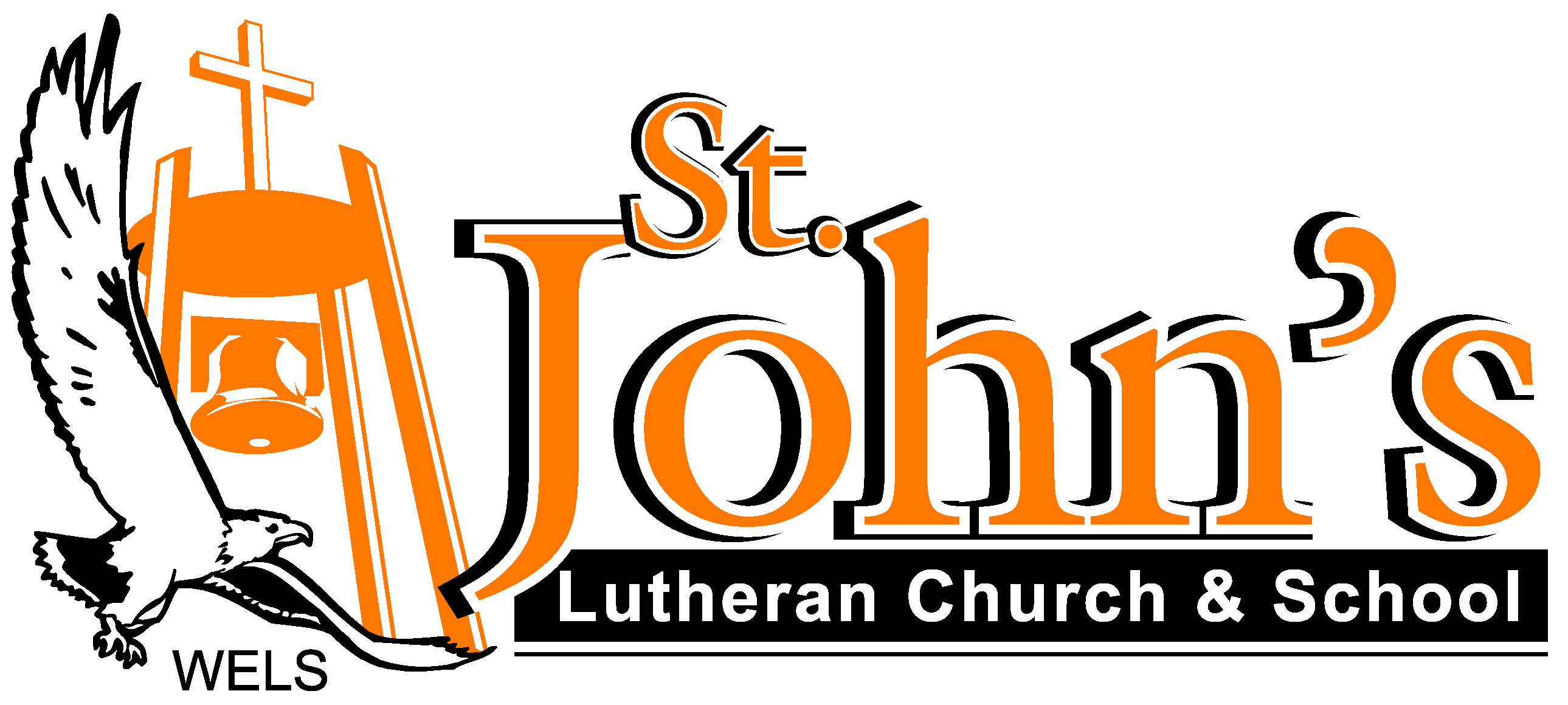 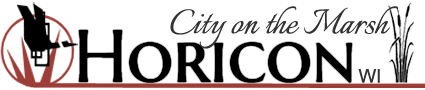 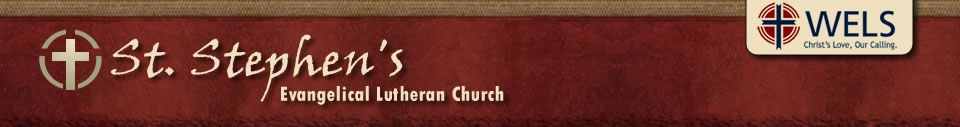 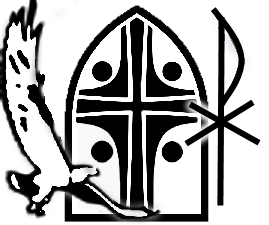 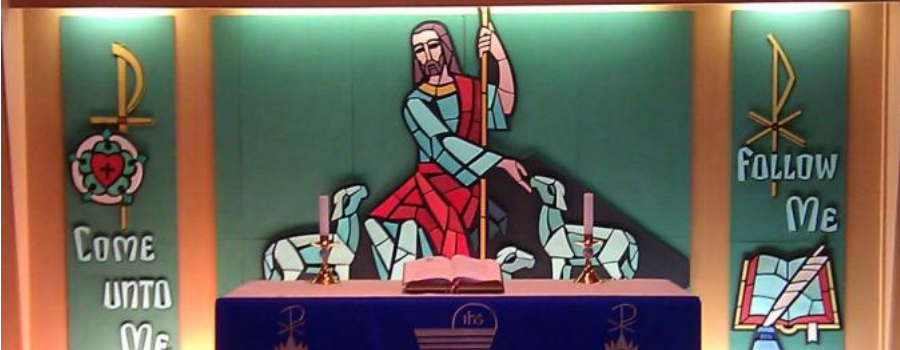 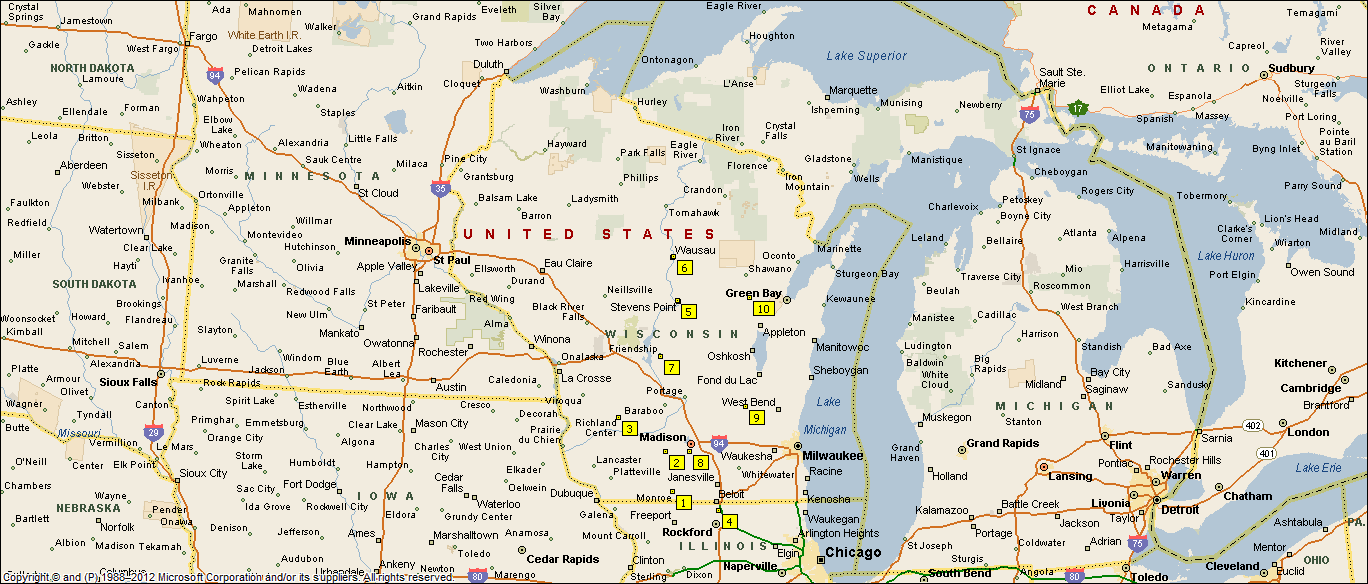 1 Monroe, WI- Mt. Olive
2 Mt. Horeb, WI – Good News
3 Richland Center, WI
4 Roscoe, IL - Amazing Grace
5 Stevens Point – The Word
6 Wausau, WI
7 Adams, WI – St. Paul’s
8 Fitchburg, WI
9 Horicon, WI
6 Rural Wausau, WI
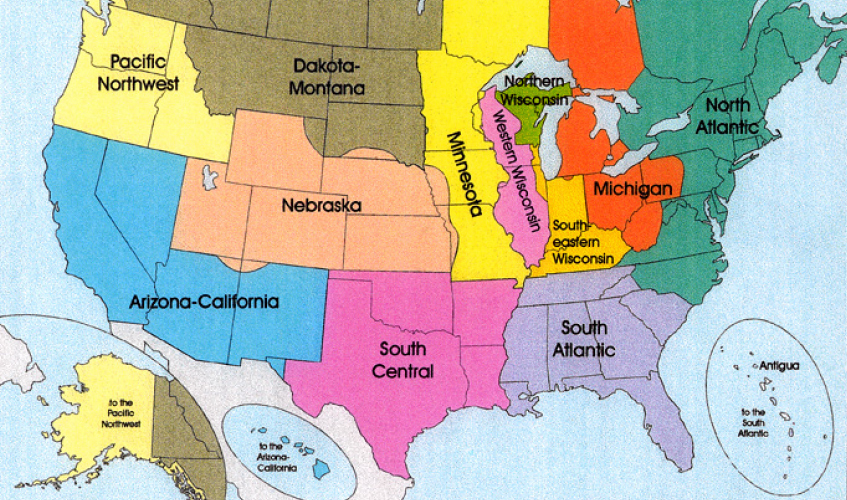 Therefore go and make disciples of all nations… Matthew 28:19 (NIV)
Western Wisconsin District Mission Board